Природные ресурсы, их использование.
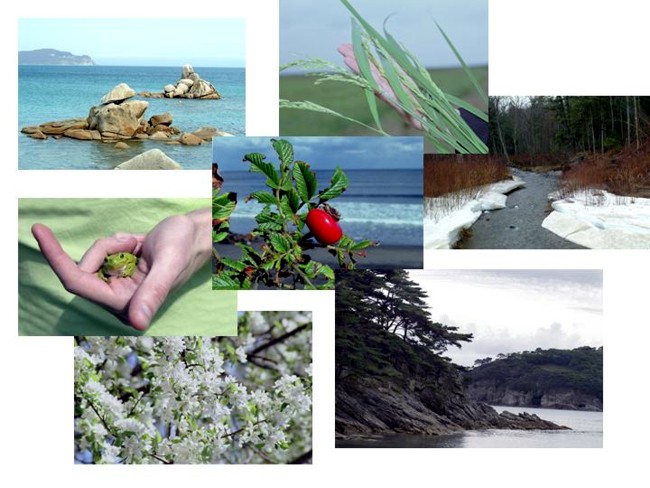 Использование солнечной энергии
Гидроэлектростанции
Экологические проблемы при работе гидроэлектростанций
Загнивание и загрязнение воды
Гибель водных организмов
Прерывалось естественное течение рек
Затопление территорий
Использование энергии ветра (ветроэнергоустановки)
Исчерпаемые (возобновимые)
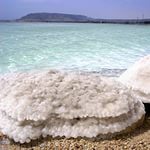 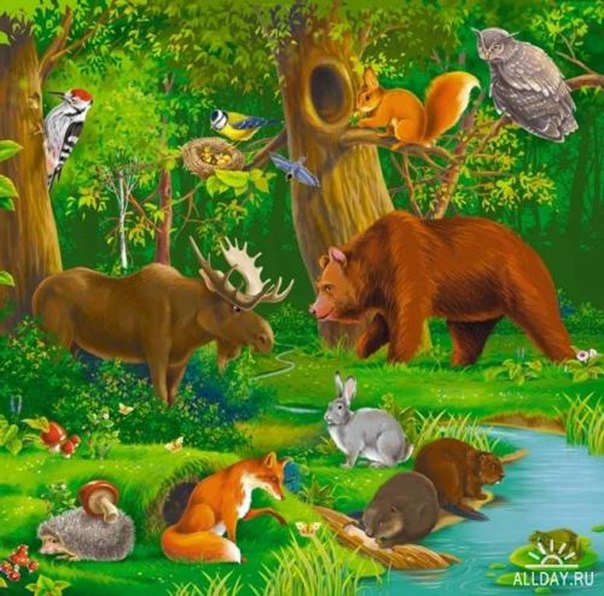 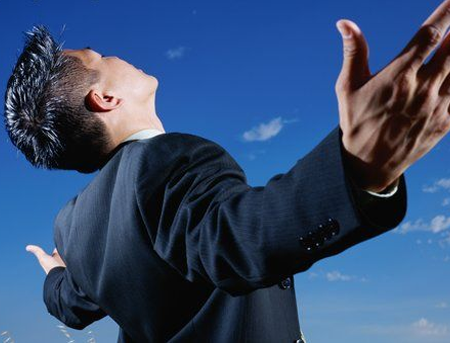 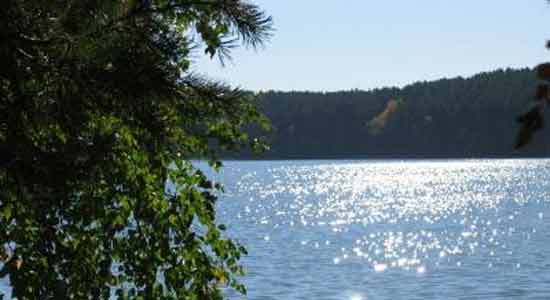 Исчерпаемые (возобновимые)
Скорость их использования не превышает темпы обновления


Ресурсы надо использовать рационально
Исчерпаемые (невозобновимые)
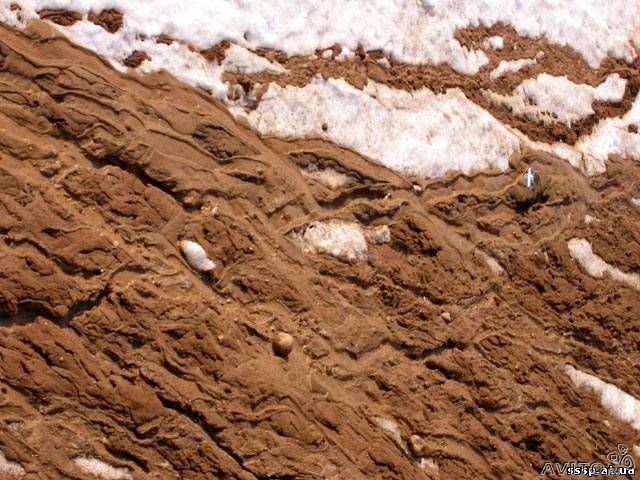 Не возобновляются, или возобновляются в сотни раз медленнее, чем расходуются
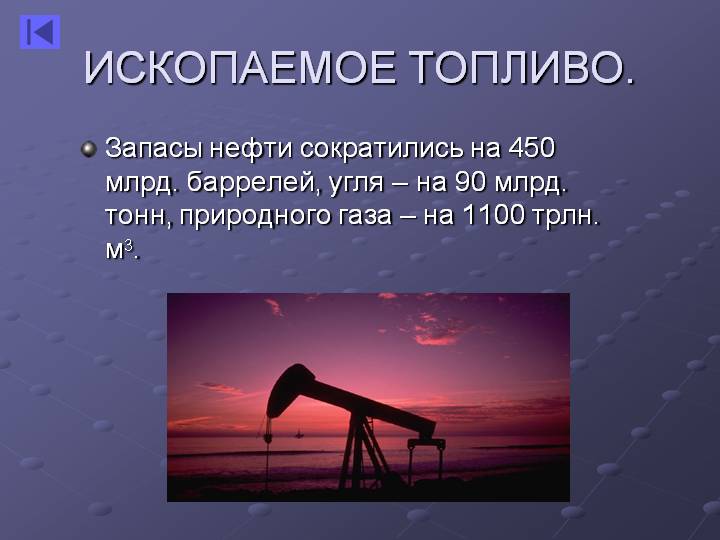 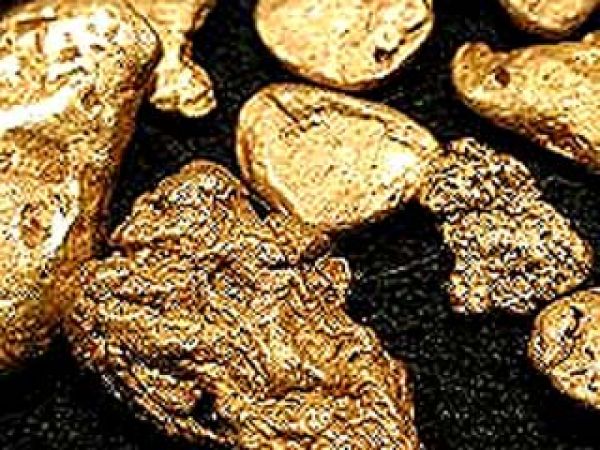